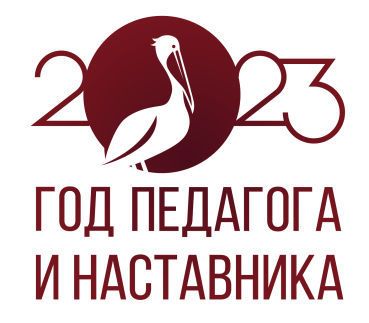 МБДОУ «Полянский детский сад «Родничок» общеразвивающего вида»Августовский педагогический совет
30 августа 2023 г.
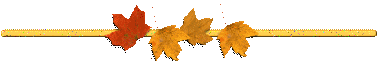 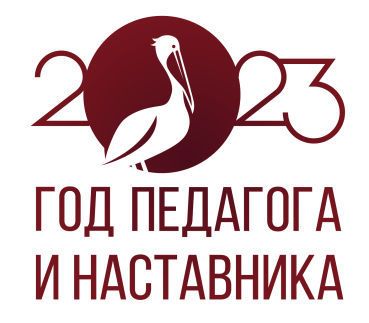 Повестка дня:
Установочный педагогический
 совет №1
1. Итоги подготовки ДОУ  к новому учебному году.
2.  Обсуждение и утверждение годового плана на 2023- 2024 учебный год.
3. Подготовка и оформление (ведение документации)  предметно-развивающей среды в группах по зонам развития игровым оборудованиям, пособиями, развивающим материалом и т.п. к новому учебному году.
4. Принятие и утверждение списка детей по группам на 2023- 2024 учебный год. 
5.Утверждение сетки непосредственно образовательной деятельности в группах и у специалистов ДОУ на 2023- 2024 учебный год.
6.  Утверждение плана работы по аттестации педагогических работников на 2020 – 2024 уч.г. 
7.Принятие плана графика по повышению квалификации педагогических работников дошкольного учреждения.
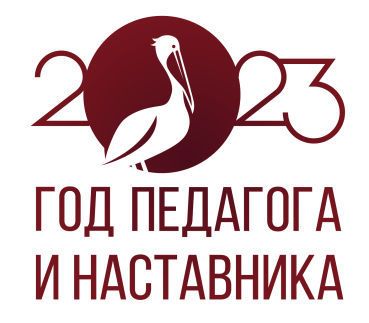 Федеральная образовательная программа дошкольного образования
Приказ Министерство Просвещения РФ от 25 ноября 2022г.№1028
«Об утверждении федеральной образовательной программы дошкольного образования»
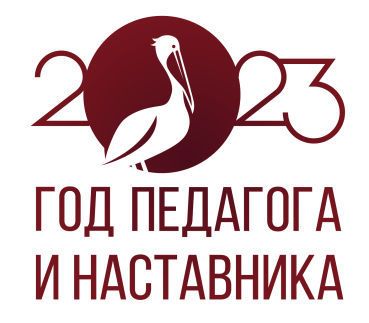 Федеральная образовательная программа дошкольного образования
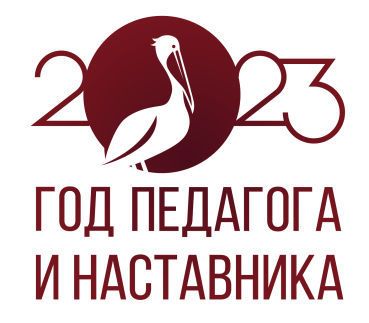 Цель ФОП:
разностороннее развитие ребенка в период
дошкольного детства с учетом возрастных и индивидуальных особенностей на основе духовно-нравственных ценностей народов РФ, исторических и национально-культурных традиций.
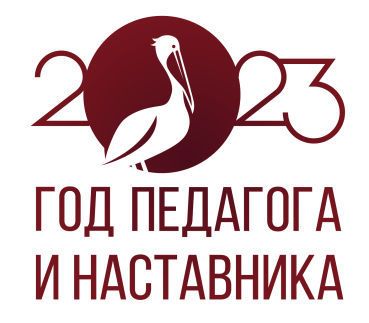 Новые приоритеты при реализации образовательных задач
Воспитатель знакомит с основными правилами пользования сети интернет - цифровыми ресурсами, исключая практическое использование электронных средств обучения индивидуального пользования.
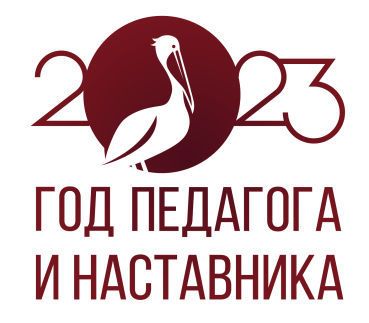 «Педагог формирует 
представление детей о современной технике, в том числе цифровом ее разнообразии. Создает образовательные ситуации для знакомства детей с конкретными техническими приборами».
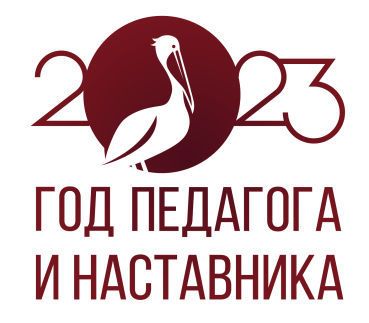 В детских садах введут основы финансовой грамотности
Педагог развивает умение планировать расходы на покупку необходимых товаров и услуг, формирует уважение к труду родителей.
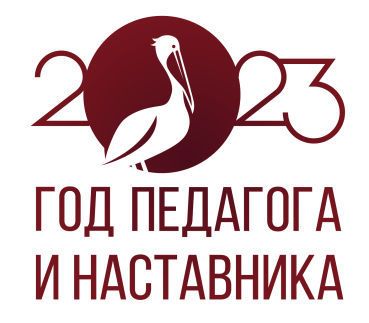 Детей будут активно знакомить с волонтерским движением
Педагоги знакомят детей с назначением и доступными практиками волонтерства в России, вызывать эмоциональный отклик, осознание важности и значимости волонтерского движения.
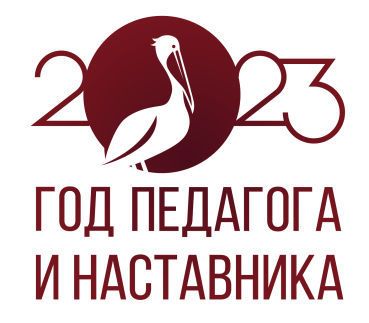 «Чем занятие отличается от культурных практик»
Вам нужно все карточки разделить на две группы: «Занятие» и «Культурные практики»
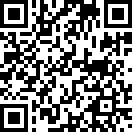 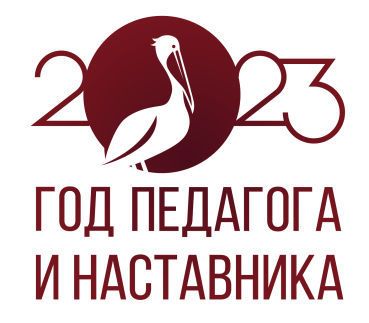 Занятия – это форма организации 
образовательной деятельности, продолжительность, время в расписании и суммарную образовательную нагрузку которых регулирует СанПиН 1.2.3685-21. Это занимательное и интересное для детей дело, посредством которое они осваивают содержание образовательных областей (пп. 24.12, 24.13 ФОП ДО).
К культурным практикам относят игровую, продуктивную, познавательно- исследовательскую, коммуникативную практики, чтение художественной литературы. Культурные практики дают детям возможность проявить субъектность, развивают творческую, познавательную и коммуникативную инициативы, инициативу целеполагания. Культурные практики ценны тем, что ориентированы на самостоятельность, творчество, активность и инициативность детей (пп. 24.18–24.22 ФОП ДО).
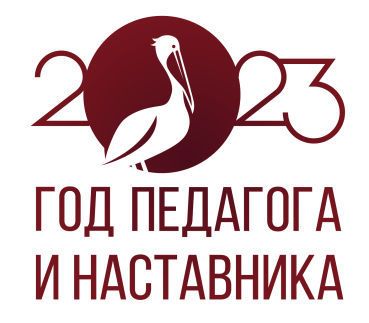 «О ценностях, к которым надо приобщать детей»
Определите, к каким ценностям должны приобщать детей педагоги в рамках каждой из образовательных областей.
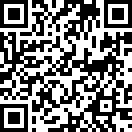 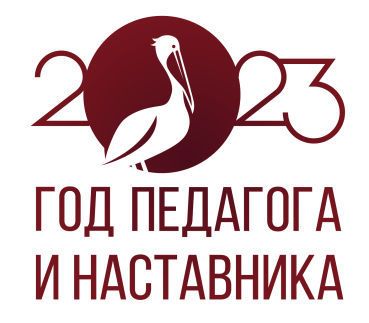 Совокупные задачи воспитания в рамках социально-коммуникативного развития охватывают больше всего ценностей. 
Примеры задач: воспитывать уважение к своей семье, населенному пункту, родному краю, стране, к другим детям и взрослым вне зависимости от их этноса и национальности; воспитывать ценностное отношение к культурному наследию своего народа; содействовать становлению целостной картины мира на основе представлений о добре и зле, красоте	и уродстве,	правде	и лжи. 
В ходе речевого и художественно-эстетического развития педагоги должны приобщать детей к одним и тем же ценностям, но при этом решать разные задания воспитания. Так, в ходе речевого развития педагоги должны знакомить детей с формами этикета и нормами культурного поведения, учить чувствовать красоту    родного    языка.    В ходе    художественно-эстетического    развития, к примеру, воспитывать у детей эстетические чувства,   создавать   условия для реализации их творческого потенциала.
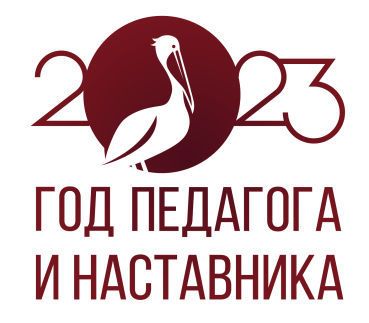 «О РППС»
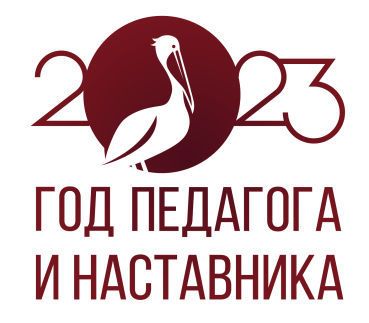 В первую    очередь в РППС должны быть элементы, которые можно менять и преобразовывать. То есть среда   должна   быть   открытой.   В группах   должны   быть   современные   игрушки и оборудование. Детям должно быть комфортно в группе и других помещениях ДОО. Цветовая гамма помещений должна быть сбалансированной. Группы могут украшать дизайнерские элементы и элементы художественной культуры. При этом в РППС не должно быть ничего, что может угрожать физическому и психическому здоровью детей.
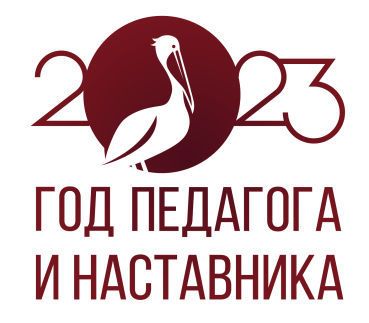 Методическая тема на 2023-2024 уч.г.: 
«Совершенствование профессиональной компетенции педагога дошкольного образовательного учреждения, как
условие успешной реализации воспитательно – образовательного процесса».
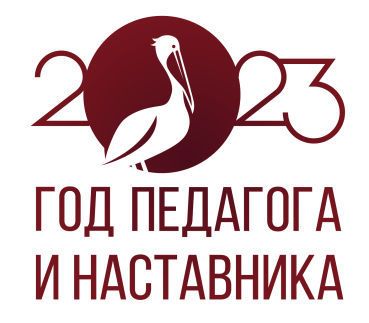 Цель: 
  разностороннее развитие ребенка в период дошкольного детства с учетом возрастных и индивидуальных особенностей на основе духовно- нравственных ценностей народов РФ, исторических и национально-культурных традиций.
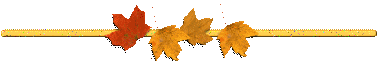 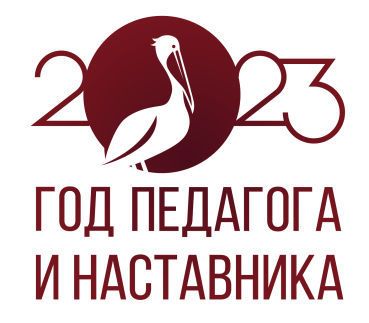 Задачи педагогического коллектива на 2023-2024 учебный год
Повысить профессиональную компетентность педагогов ДОУ по основным направлениям ООП, разработанной на основе ФОП ДО
Обеспечить единые для РФ содержания ДО и планируемые результаты освоения образовательной программы ДО;
Построить (структурировать) содержание образовательной работы на основе учета возрастных и индивидуальных особенностей развития;
Создать условия для равного доступа к образованию всех детей дошкольного возраста с учетом разнообразия образовательных потребностей и индивидуальных возможностей;
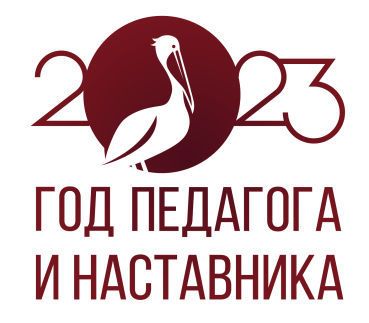 5. Обеспечить развитие физических, личностных, нравственных качеств и основ патриотизма, интеллектуальных и художественно-творческих способностей ребенка, его
6. Содействовать повышению качества и обновлению содержания образовательной деятельности в ДОУ за счет обеспечения выраженной интеграции различных образовательных областей, внедрения эффективных технологий и практик, в том числе, направленных на реализацию инклюзивных подходов в обучении и развитии воспитанников с ограниченными возможностями здоровья
7. Совершенствовать работу психологической службы, службы медиации готовой оказать квалифицированную психолого-педагогическую помощь всем участникам образовательных отношений.
8. Обеспечить повышение компетентности родителей (законных представителей) в вопросах образования и воспитания детей посредством предоставления методической, психолого-педагогической, консультативной помощи родителям детей дошкольного возраста, в том числе через работу консультационного пункта.
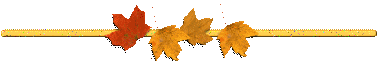 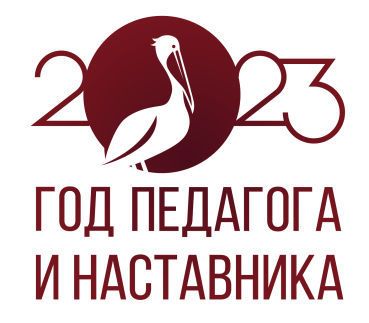 1.ОРГАНИЗАЦИОННО - МЕТОДИЧЕСКАЯ РАБОТА1.1. ПОВЫШЕНИЕ КВАЛИФИКАЦИИ ПЕДАГОГОВ 1.1.1 АТТЕСТАЦИЯ ПЕДАГОГОВ
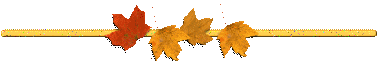 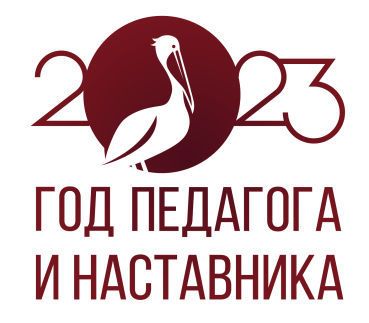 АТТЕСТАЦИЯ ПЕДАГОГОВ НА СООТВЕТСТВИЕ ЗАНИМАЕМОЙ ДОЛЖНОСТИ в 2023-2024 уч.г.
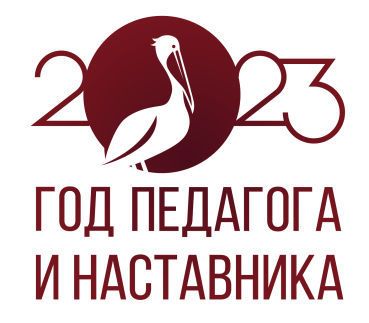 1.1.2 Повышение квалификации педагогов ДОУ
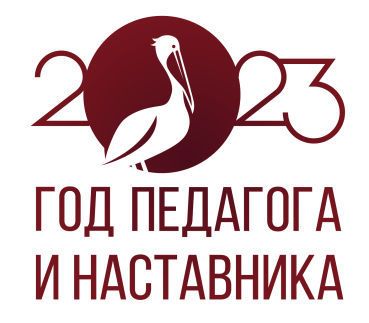 Образовательный уровень педагогических работников:
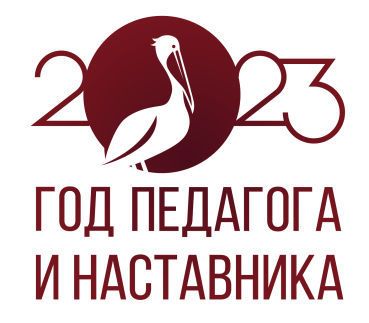 1.1.3. Планирование работы по самообразованию педагогов
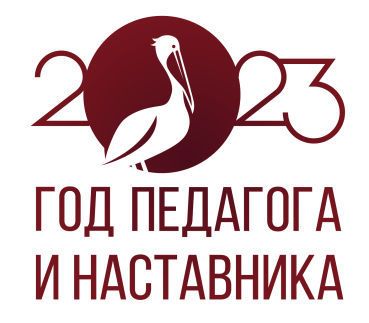 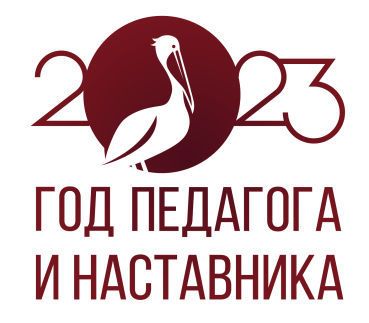 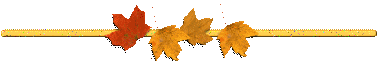 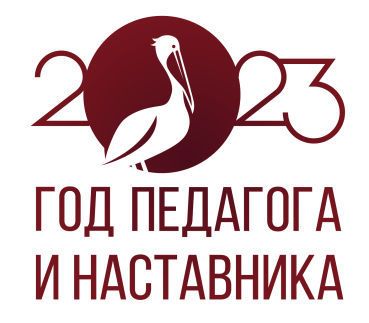 1.2. ПЕДАГОГИЧЕСКИЕ СОВЕТЫ
Установочный педагогический совет №1
 
1. Итоги летней оздоровительной работы ДОУ. 
2. Итоги подготовки ДОУ  к новому учебному году. 
3.  Обсуждение и утверждение годового плана на 2023- 2024 учебный год. 
4. Подготовка и оформление (ведение документации)  предметно-развивающей среды в группах по зонам развития игровым оборудованиям, пособиями, развивающим материалом и т.п. к новому учебному году.
5. Принятие и утверждение списка детей по группам на 2023- 2024 учебный год. 
6.Утверждение сетки непосредственно образовательной деятельности в группах и у специалистов ДОУ. 
7. Утверждение плана работы по аттестации педагогических работников на 2020 – 2024 уч.г. 
8. Принятие плана графика по повышению квалификации педагогических работников дошкольного учреждения .
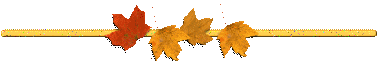 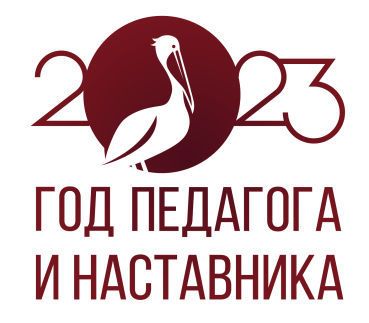 Педагогический совет №2

«Финансовая грамотность детей дошкольного возраста»
1.«Формирование  предпосылок финансовой 
грамотности» для. детей дошкольного возраста 5-7 лет»».  
2.Мастер-класс «Использование демонстрационных и методических материалов по экономическому воспитанию детей дошкольного возраста»
3. «Использование детской литературы экономической направленности».
Заведующий Гребенкина А.А.
 Зам завед. По ВМР Горина О.А. 
Игнатьева Т.В., Сыркина Н.Н.


НОЯБРЬ 2022г.
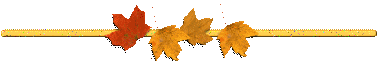 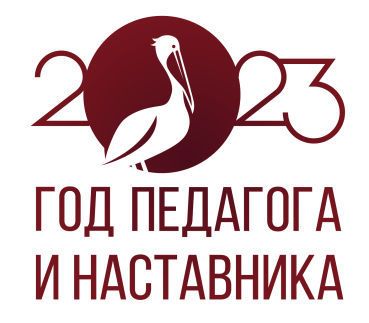 Педагогический совет №3

«Нравственно- патриотическое воспитание дошкольников в современных условиях ДОУ».

«Патриотическое воспитание дошкольников в современных условиях ДОУ»
«Духовные ценности в воспитании детей»
 «Музыка в формировании нравственно – патриотических качеств дошкольников»;
«Использование проектного метода в патриотическом воспитании дошкольников»
Мастер – класс «Народные игры - как средство нравственно–патриотического воспитания дошкольников»
  
МАРТ 2023г.
Заведующий Гребенкина А.А.
Зам.завед. по ВМР Горина О.А., 
Полякова В.Г., Бушманова И.О., Дасаева Е.В., Субботина С.В.
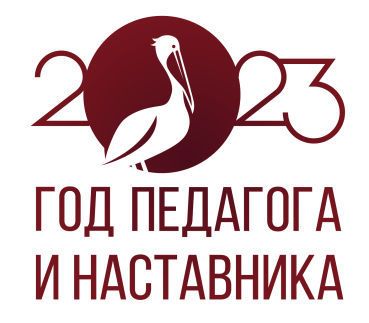 Педагогический совет №4

Итоговый.  «Реализация основных задач работы МБДОУ»

Анализ работы МБДОУ за 2023- 2024 учебный год, о выполнении задач годового плана; 
Анализ мониторинга освоения детьми образовательных областей. 
Творческие отчеты воспитателей. 
О перспективах на 2024-2025 новый  учебный год.
Утверждение плана летней оздоровительной работы. «Здравствуй лето».



Заведующий Гребенкина А.А.
 Зам.завед. по ВМР Горина О.А.
Педагог-психолог Храмшина И.В., учитель-логопед Рогачева М.Д.
МАЙ 2024г.
1.3 СЕМИНАРЫ, СЕМИНАРЫ-ПРАКТИКУМЫ
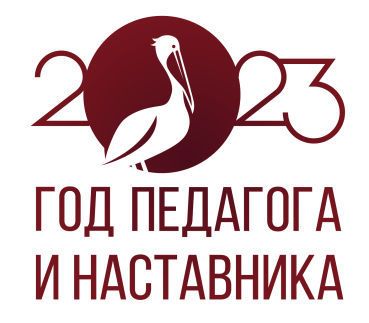 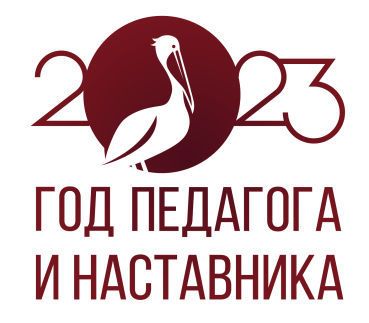 1.4 МАСТЕР-КЛАСС
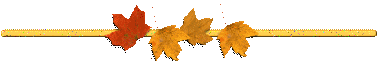 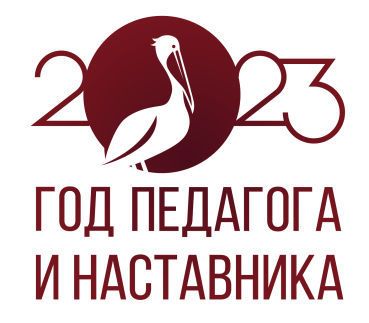 1.6 ОТКРЫТЫЕ ПРОСМОТРЫ ОБРАЗОВАТЕЛЬНОЙ ПЕДАГОГИЧЕСКОЙ ДЕЯТЕЛЬНОСТИ
1.Развлечение  «День знаний» август Музыкальный руководитель, воспитатели, родители
2. Встречи с ветеранами педагогического труда «Не стареют душой ветераны» сентябрь 2023
3.Есенинские Осенины , Праздник осени.октябрьМузыкальный руководитель, воспитатели подг.гр Горина О.А., Востепанова Е.А. 
4.Открытый просмотр образовательной области  «Социально-коммуникативное развитие (патриотическое воспитание)» ноябрь
Полякова В.Г.
Игнатьева Т.В.
Чирикова Н.В.
5.   День народного единства ноябрь Муз  рук, воспитатели старш., подг.гр
6. Праздник «День матери» для подг.гр. Ноябрь Зам завед. По ВМР Горина О.А.  Муз. руководитель Воспитатели Подг.гр.
7. Веселый праздник «Новый год» декабрь Муз. руководитель Воспитатели всех  возрастных  групп  Зам завед. По ВМР Горина О.А. , Востепанова Е.А.
8. Неделя психологии в ДОУ январь Зам завед. По ВМР Горина О.А.  Педагог-психолог Храмшина И.В.
8. Спортивный праздник  «Вместе с папой» февраль Зам завед. По ВМР Горина О.А.  Воспитатели старшего дошкольного возраста 
9. Совместное с родителями развлечение «Мама, папа, я –спортивная семья» в  старших группах февраль Инструктор ФИЗО. Заместитель зав. по ВМР Горина О.А.
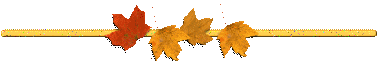 11.«Волшебный мир театра» (неделя театра в ДОУ)  27 марта Муз. руководитель Воспитатели всех  возрастных  групп Зам завед. 
По ВМР Горина О.А., Востепанова Е.А. 
12. Открытые просмотры образовательной области «Социально-коммуникативное развитие (патриотическое воспитание)» март
Велькина А.А.
Левочкина Е.М.
Савельева А.В.
13.Праздник «8 марта март Муз. РуководительВоспитатели  группЗ ам.завед. по ВМР  Горина О.А.
14.Весеннее развлечение апрельМуз. Руководитель Воспитатели групп Зам.завед. по ВМР  Горина О.А., Востепанова Е.А.
15. Всемирный день здоровья апрель Инстр.физ воспитанияВоспитатели групп Зам.завед. по ВМР  Горина О.А.
16.«И вновь звенит победный май!» цикл бесед, организация выставок рисунков .Май Воспитатели всех  возрастных  групп Зам завед. По ВМР Горина О.А., Востепанова Е.А.
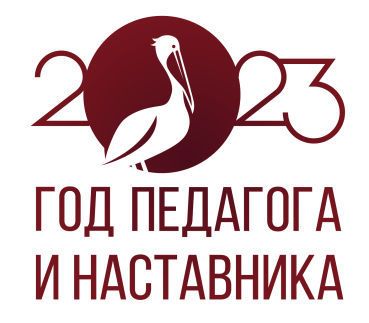 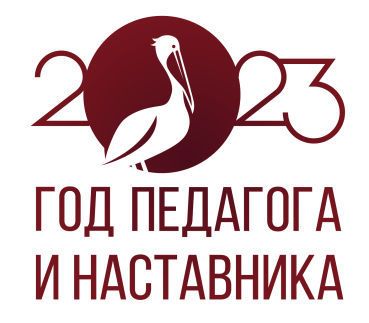 16. Летние Олимпийские игры. МайИнструктор ФИЗО. 
Заместитель зав. по ВМР Горина О.А.
17. Литературно-музыкальный вечер «День   Победы» май Муз. руководитель Воспитатели Старших-подготов.групп  Зам завед. По ВМР Горина О.А. 
18. Выпускной бал. Май Муз. Руководитель Воспитатели подготовительных  групп Зам.завед. по ВМР  Горина О.А.
19. Посадка аллеи выпускников май Воспитатели подготовительных  групп Зам.завед. по ВМР  Горина О.А.
20. Праздник «День защиты детей» июнь Муз. Руководитель Воспитатели всех  возрастных  групп Зам завед. По ВМР Горина О.А.
21. День России июнь Инстр.физ воспитания Воспитатели групп Зам.завед. по ВМР  Горина О.А.
22. Развлечение «День семьи, любви и верности» июль Муз. Руководитель Воспитатели всех  возрастных  групп Зам завед. По ВМР Горина О.А. 
23. День Государственного флага Российской Федерации 22 августа
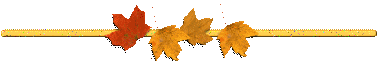 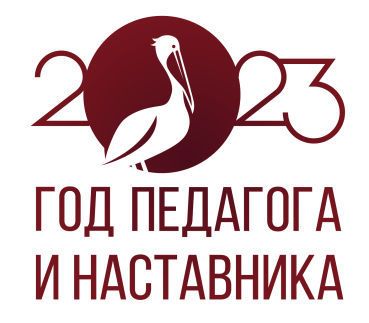 1.7.ВЫСТАВКИ, СМОТРЫ, КОНКУРСЫ.
1.Цветочная композиция на день села Поляны.сентябрьЗам. зав. по ВМР  Воспитатели всех возрастных групп
2.Выставка поделок из природного материала  «Осенние фантазии» сентябрь Воспитатели, родители, дети  всех возрастных групп
3. Выставка рисунков  «Мой любимый воспитатель»сентябрь Воспитатели, родители, дети старших и  подготовительных групп  
4. Международный день пожилых людей 1 октября Выставка рисунков «Мои бабушка и дедушка» октябрь Воспитатели, родители, дети  всех возрастных групп
5. Творческая мастерская   «Вместе  с папой мастерим» к празднику «День папы» 16 октября октябрь Воспитатели, родители, дети  всех возрастных групп
6. Фотовыставка  «Моя МАМА – лучше всех» ноябрь Воспитатели, родители, дети    подготовительных групп  
7.Конкурс «Мастерская Деда Мороза» Лучшая новогодняя игрушка.декабрь Воспитатели, родители, дети  всех возрастных групп
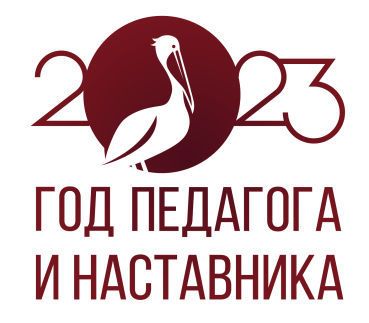 8. День добровольца (волонтера) в России Воспитатели, родители, дети    подготовительных групп  
9.Выставка детских рисунков «Сказочная зима»декабрьВоспитатели, родители, дети  всех возрастных групп
10.День Героев ОтечествадекабрьВоспитатели, родители, дети    подготовительных групп  
11. Районный конкурс «Рождественский подарок» декабрь Воспитатели, родители, дети  всех возрастных групп
12.  Акция  «Птичья столовая» январь Воспитатели, родители, дети  всех возрастных групп
13 Мини-музей «Мой край родной, навек любимый» январь Воспитатели, родители, дети  всех возрастных групп
14. Акция «Покормите птиц», 15 января Всемирный день птиц январьВоспитатели, родители, дети  всех возрастных групп
15. Смотр-конкурс «Лучший уголок патриотического воспитания  в группе ДОУ» январь Воспитатели, родители, дети  всех возрастных групп
16. -Выставка рисунков «Есть такая профессия Родину защищать»февраль
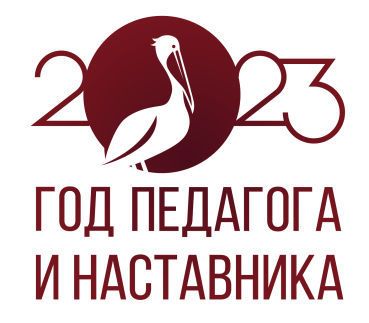 17. Фестиваль детского творчества «Маленькие чудеса»
18.  Выставка рисунков «Моя мамочка» март ВоспитателиСтаршего дошк.возраста
19. Театральная неделя
20. Выставка рисунков «Дорога в космос» ко Дню Космонавтики апрельВоспитатели. Родители. Дети
21. Смотр-конкурс «Огород круглый год» апрель Воспитатели родители, дети   старшего дошк.возраста
22.Выставка детских рисунков «Этих дней не смолкнет слава…» апрельВоспитатели. Родители.
23. Акция «Голубь мира» апрель Воспитатели. Родители. Дети всех возрастных групп
24. Бессмертный полк. Май Воспитатели. Родители. Дети всех возрастных групп
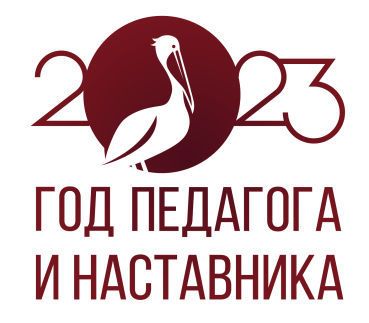 Социально-значимые проекты в МБДОУ «Родничок»на 2023-2024 уч.г.
«Впустите в сердце доброту – наши добрые дела»
«Юные патриоты»
«Мы с природой дружим» в рамках проекта «Эколята-дошколята»
Межведомственное сетевое взаимодействие между МБДОУ «Полянский детский сад «Родничок» и ПМПК в рамках психолого-педагогического проекта
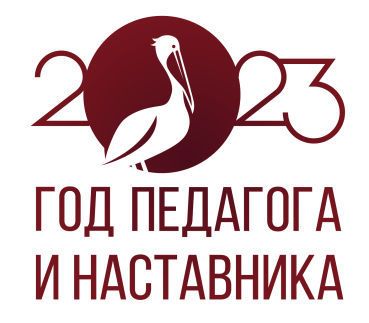 «Психолого-педагогическая помощь родителям детей раннего дошкольного возраста»
2023 год Год педагога и наставника в России
1.Оформление родительского уголка на тему «Год педагога и наставника»
 Обновление в течение года Воспитатели
2. Акция - пожелание любимому  воспитателю Сентябрь 2023 
3.Фестиваль педагогических идей «Педагог и наставник – шаги к успеху»
4.Выпуск видеороликов "Я - воспитатель".
5. Ведение личных сайтов педагогов В течение года Педагоги ДОУ
6.Участие в профессиональных конкурсах методических разработок в сети Интернет. В течение года Педагоги ДОУ
7.Участие в профессиональных конкурсах «Педагогический дебют», «Воспитатель года»,  «Инноватика.Образование.Мастерство», «Нравственный подвиг учителя» и др.
8. Выставка «Главные ценности моей жизни»
9. Организация  площадки для добрых слов и благодарностей педагогам – «Доска почёта»
10.Подведение итогов, анализ результатов проведения мероприятий, проведенных  в рамках Года педагога и наставника
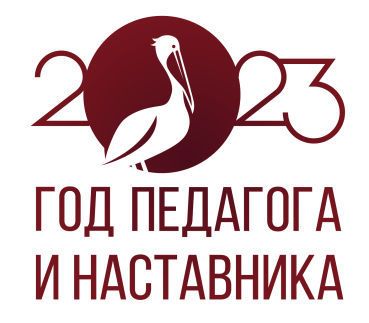 Система «Наставничества в ДОУ»
ФОРМЫ РАБОТЫ:
ПЕДАГОГИ-СТАЖИСТЫ – МОЛОДЫЕ ПЕДАГОГИ
НАУЧНЫЙ РУКОВОДИТЕЛЬ – ЗАМЕСТИТЕЛЬ ЗАВЕДУЮЩЕГО
ПЕДАГОГ С ВЫСОКОМ   УРОВНЕМ  ИКТ – 
ПЕДАГОГ С ТРУДНОСТЯМИ В ЭТОЙ ОБЛАСТИ
ЗАИНТЕРЕСОВАННЫЕ ПЕДАГОГИ –
 ОТВЕТСТВЕННЫЕ РОДИТЕЛИ
ПЕДАГОГИ ДЕТСКОГО САДА – СТАРШИЕ ШКОЛЬНИКИ
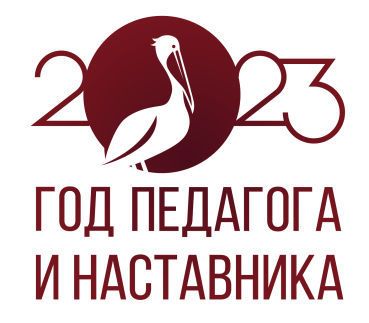 Работа в методическом кабинете
Подбор и  систематизация материалов в методическом кабинете
Аналитическая деятельность1.Мониторинг профессиональных потребностей педагогов.2. Профессиональный стандарт педагогов ДОУ. 3.Анализ психолого – педагогического сопровождения детей4.Итоги работы за учебный год5.Планирование работы на новый учебный год6.Мониторинг запросов родителей на оказание образовательных услуг в ДОУ, удовлетворенности работой детского сада.
Информационная деятельность1.Пополнение банка педагогической информации (нормативно – правовой, методической и т.д.)2.Ознакомление педагогов с новинками педагогической, психологической, методической литературы3.Оформление  выставки  методической литературы по программе   «От рождения до школы». Под  ред. Вераксы
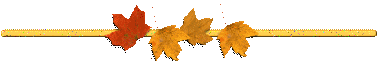 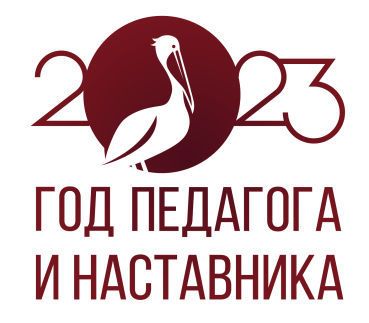 Организационно – методическая деятельность1. Планирование и оказание помощи педагогам в 
подготовке к аттестации.2.Составление графиков работы и  расписания НОД.  3.Составление  циклограммы и планов  взаимодействия   специалистов   
Консультативная деятельность
1.Организация консультаций для педагогов по реализации годовых задач ДОУ2.Популяризация инновационной деятельности: использование ИКТ.3.Консультирование педагогов и родителей по вопросам развития  и оздоровления детей.
Региональный компонент.
Критерии профессионального стандарта педагога  в ДОУ 
Оформление подписки на  электронные педагогические издания: - журнал «Справочник старшего воспитателя» -  журнал «Дошкольное образование
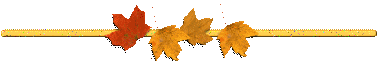 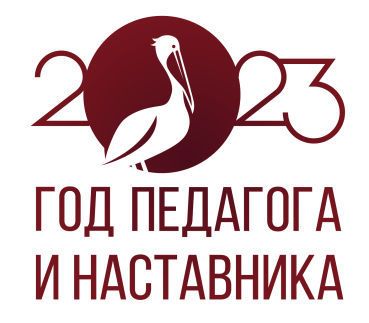 3. ВЗАИМОДЕЙСТВИЕ С СОЦИУМОМ3.1.Преемственность со школой
1.Оформление стендов в группах «Готовность к школьному обучению» В течение года Воспитатели подг.гр.
2. Оформление уголка для родителей Будущего первоклассника в подготовительных группах;  Организация предметной среды для сюжетно-ролевой игры «Школа» октябрьЗам по ВМР, Воспитатели
3. Диагностика психологической готовности к школе Октябрь-апрель Педагог–психолог  ДОУ
4. Совместное заседание психологов ДОУ и школы: - обсуждение итогов обследования детей подготовительных групп на готовность к обучению в школе; - разработка рекомендаций для родителей дете первоклассников МаПедагог–психолог  ДОУ и СОШ
5. Экскурсия к зданию школы Сентябрь  Воспитатели подг.гр.
6. Совместное мероприятие с первоклассниками В течение года Воспитатели подг.гр.
7. Беседа о школе, о профессии учителя (с приглашением учителя начальных классов) В течение годаВоспитатели подг.гр.
8. Выставка детских работ на тему «Что я знаю о школе». В течение года Воспитатели подг.гр.
9. Сюжетно-ролевая игра «Школа» В течение года Воспитатели подг.гр.
10. Консультация для родителей: «Как правильно организовать вне-учебное время ребенка» (для родителей будущих первоклассников). В течение года Воспитатели подг.гр.
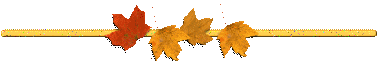 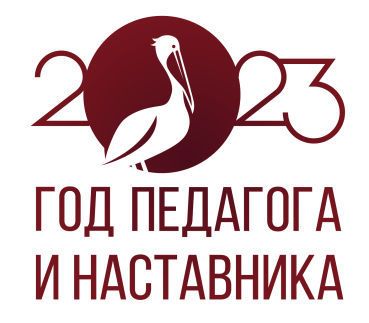 Сетевая методическая площадка педагогов РМО ДО и РМО учителей начальных классов
«Преемственность уровней образования 
«Детский сад –начальная школа»

Льговский ДС – ноябрь 2023г.
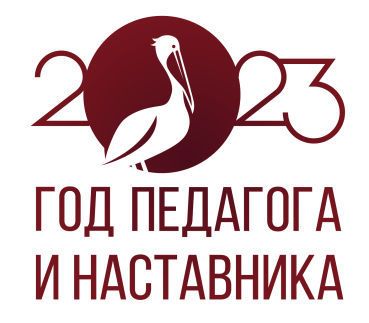 3.2. РАБОТА С СОЦИУМОМ
Детская  библиотека»:
  Экскурсии;
Посещение праздниках
Участие в беседах, викторинах, КВН., 
2. Магазин:
Экскурсии в магазин;
Целевые посещения. 
3. Сфера услуг:
Целевая прогулка к сбербанку.
 Экскурсия на почту. В течение годаЗам по ВМР, Воспитатели
4. Спорткомплекс «Витязь»
5. Детская музыкальная школа:
Экскурсии                                              
Посещение концертов, музыкальных сказок                                                     
Выступление учеников музыкальной школы в  детском саду   
6. Организация встречи с инспектором по ПДД октябрь –апрель
7.   Статьи в газете «Рязанские зори».
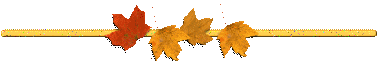 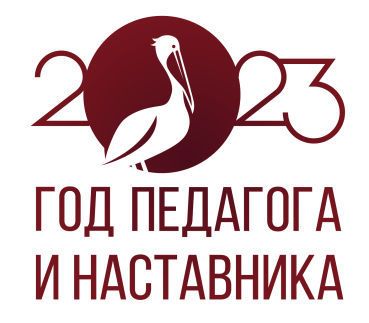 3.3 Работа с родителями:
1.Общее родительское собрание
«О семье и семейном воспитании»  
1.Отчет о летней оздоровительной работе  
2. Ознакомление родителей с задачами на 2023-2024 учебный год. 
3. Ознакомление с нормативными документами. 
4. Об участии родителей в реализации образовательной программы ДОУ. 
5. Выбор председателя и состава Совета родителей 
6. Об организации питания в ДОУ. 
7. Разное. 
Подготовка к собранию: 1.Оформление для родителей консультационного материала по теме собрания.  
2.Выставка литературы: «Для вас, родители!».
 
 2. «Воспитание любви  у дошкольников к малой Родине»
1. О результатах мониторинга освоения знаний детьми к концу учебного года. 
2. Планы на летний оздоровительный период.
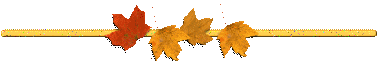 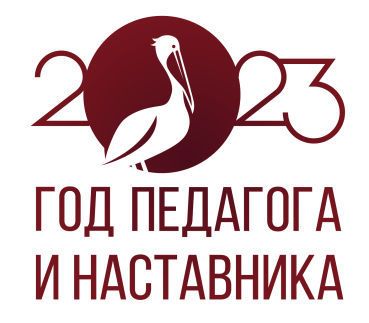 «Давайте знакомиться» - социально-педагогическая 
диагностика семей воспитанников, поступивших в ДОУ.-сентябрь
Круглый стол  для родителей будущих первоклассников «Скоро в школу» -ноябрь
«День открытых дверей: просмотры образовательной деятельности  в детском саду для родителей»-апрель
Детский сад – глазами родителей» (мнение о работе ДОУ) анкетирование-май
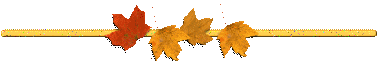 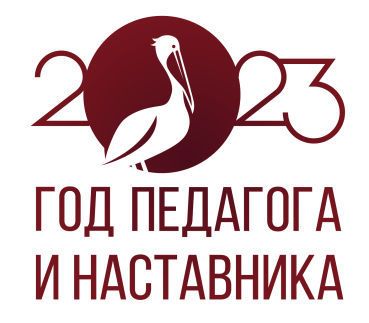 4.Контроль
Руководство ведения документации на группах в течение года Зам. по ВМР 
Проведение воспитательно-образовательного процесса в соответствии с календарно-тематическим планированием в течение года
Подготовка групп к началу учебного года"сентябрь зам. по  ВМР
Контроль за проведением педагогического  мониторинга сентябрь,май зам. по  ВМР
Фронтальный контроль "Готовность выпускников в соответствии с целевыми ориентирами ФГОС ДО"апрель зам.поВМР Педагог-психолог Учитель-логопед
Контроль "Сотрудничество ДОУ и семьи основа индивидуально-личностного развития ребенка"ноябрь председатель родительского комитета, Зам. по УВР
Подготовка оборудования к летнему оздоровительному периоду май Председатель родительского комитета, Зам. по УВР Учитель-логопед
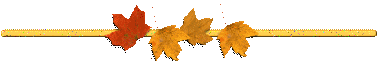 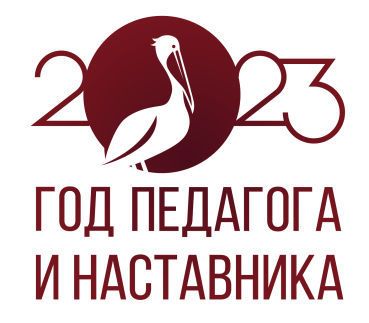 Традиционные профессиональные конкурсы:
«Учитель здоровья»
 «Педагогический дебют»
«Воспитатель года России»
 «Инноватика. Образование. Мастерство.»
 «За нравственный подвиг учителя»
«Духовное возрождение»
 «Педагог-психолог России»
 «Учитель-дефектолог России»
«Разговор о правильном питании»
«Уроки  Победы»
«Авторская дидактическая игра и методическое пособие»
https://rirorzn.ru/confir/
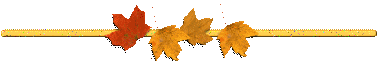 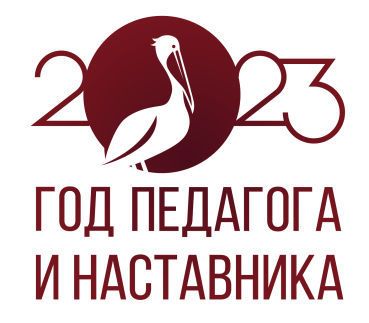 «Группа в ВК»
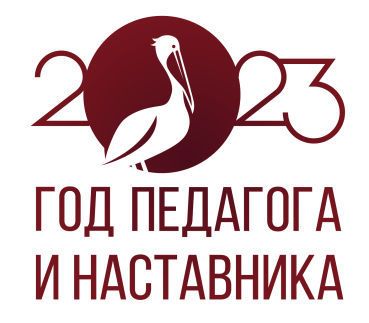 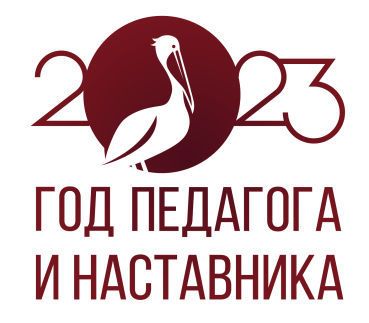 Сайт МБДОУ «Полянский детский сад «Родничок»
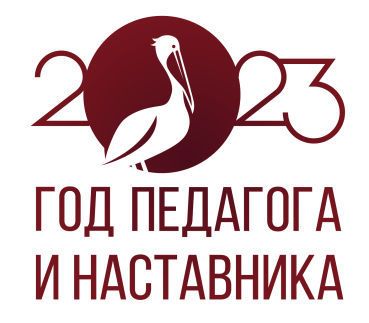 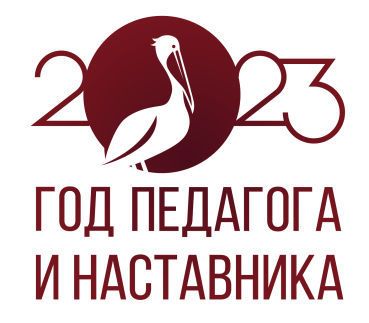 Принятие решения:
Утвердить Годовой план работы на 2023-2024 уч.г.
Включить в план работы мероприятия по профилактике профессионального выгорания педагогов с учетом рекомендаций РМО педагогов –психологов Рязанского района.
Ответственный- Горина О.А., Храмшина И.В.  2023-2024уч.г. 
3. Повышать педагогическое мастерство и развивать творческий потенциал педагогов ДОУ «Родничок», стимулируя участие педагогических работников в профессиональных конкурсах («Педагогический дебют», «Воспитатель года-России», «Мастерство. Инноватика. Образование», «Авторская дидактическая игра и методическое пособие»). 
Ответственный Горина О.А.–2023-2024уч.г. 
4. В целях совершенствования модели методического сопровождения профессиональной деятельности воспитателей на основе системно-деятельностного подхода продолжать работу   семинаров, мастер-классов, педагогов, как эффективной формой организации инновационного развития ДОУ. 
Ответственный Горина О.А., педагоги ДОУ –2023-2024 уч.г.
5. Рекомендовать методическим объединениям ДОУ в рамках сетевого методического сопровождения педагогов для достижения «опережающего» эффекта в развитии кадрового потенциала системы образования Рязанского района включить в план работы мероприятия по:
Развитию талантов и способностей воспитанников;
Инновационным технологиям;
Развитию наставнических практик (с молодыми педагогами, групповое наставничество «равный –равному» и пр.);
Формированию финансовой грамотности обучающихся;
Технологиям развития, социальной адаптации и комплексной помощи детям с ОВЗ;
Обобщению эффективных практик обучения и воспитания;
Подготовке педагогических работников к участию в профессиональных конкурсах. Ответственный-Горина О.А.
6. Повышать педагогическое мастерство и развивать творческий потенциал педагогов ДОУ, стимулируя участие педагогических работников в профессиональных конкурсах:
Спасибо за внимание!